AMPLIAÇÃO DO CONCEITO DE USO RACIONAL DA ÁGUA: PROPOSTA PARA A EDUCAÇÃO AMBIENTAL NO SANEAMENTO
Autores:
José Geraldo Ferreira
Ana Lúcia Floriano Rosa Vieira
Luis Antonio dos Santos
Wellington Cabral João
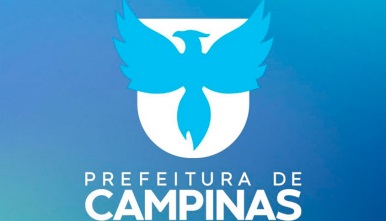 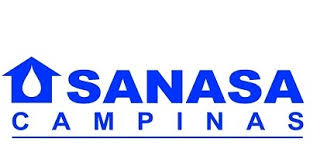 Introdução

O presente trabalho expõe a evolução do conceito de Uso Racional da Água (URA) ocorrida durante a realização pelos educadores ambientais do Programa REAGUA (2012-2016) e do Programa CASA (2016 até hoje), ambos realizados na SANASA, Concessionária de Água de Campinas. O trabalho, também, destaca a relevância desta evolução para os trabalhos de Educação Ambiental (EA) da Concessionária, para um trabalho sócio técnico.
Introdução

Os trabalhos realizados, hoje, buscam apresentar aos munícipes, que estes também são protagonistas no sistema e não, apenas, meros usuários. O conceito de URA ampliado somando o Uso Responsável da Água e o Lançamento Consciente do Esgoto,  enriquece e auxilia a compreensão dos usuários de sua relevância na dinâmica do saneamento. Esta perspectiva pode ajudar as pessoas a entenderem a relevância de todos no cuidado coletivo da água em todas as suas formas.
Objetivo

Objetivo e Objetivos Específicos
O objetivo deste trabalho é o de apresentar como se deu a evolução dos trabalhos que partiram durante a realização do REAGUA (2012 – 2016) com enfoque na redução de desperdício de água, para a perspectiva do ciclo que a água desenvolve em todo o saneamento municipal.
Objetivo Específico é mostrar que todos podemos ganhar com essa perspectiva e com práticas de sensibilização em todo o ciclo que a água desenvolve no saneamento.
Material e métodos

Em 2012, iniciou-se o Programa de Uso Racional da Água em Escolas Públicas – REAGUA que contemplou 200 escolas públicas do município e teve como objetivo a redução de consumo em no mínimo 25%, utilizando tecnologias da Engenharia e da EA, ao final a redução chegou a 60,9%. 
Projeto financiado a fundo perdido pelo Banco Mundial destinado a regiões com criticidade hídrica e que foi realizado pelos próprios funcionários da SANASA.
Material e métodos

Em 2016, com o final do Programa  REAGUA a equipe de EA iniciou um novo projeto através da junção de suas ações de uso responsável da água, com a equipe de lançamento consciente de esgoto que pertencia a outra coordenadoria. Surgiu assim o Programa Ciclo da Água no Saneamento – CASA.
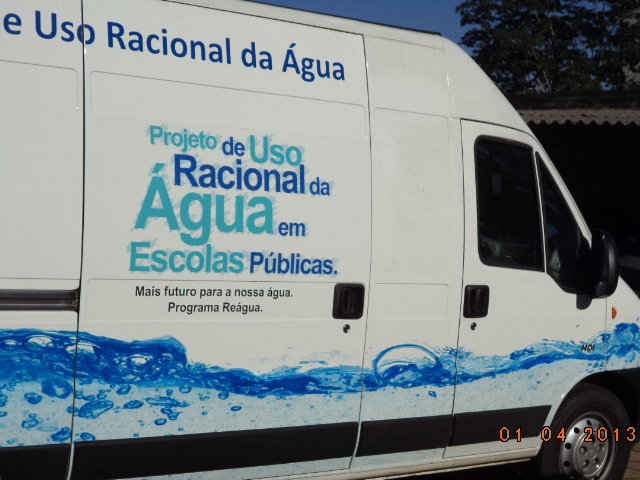 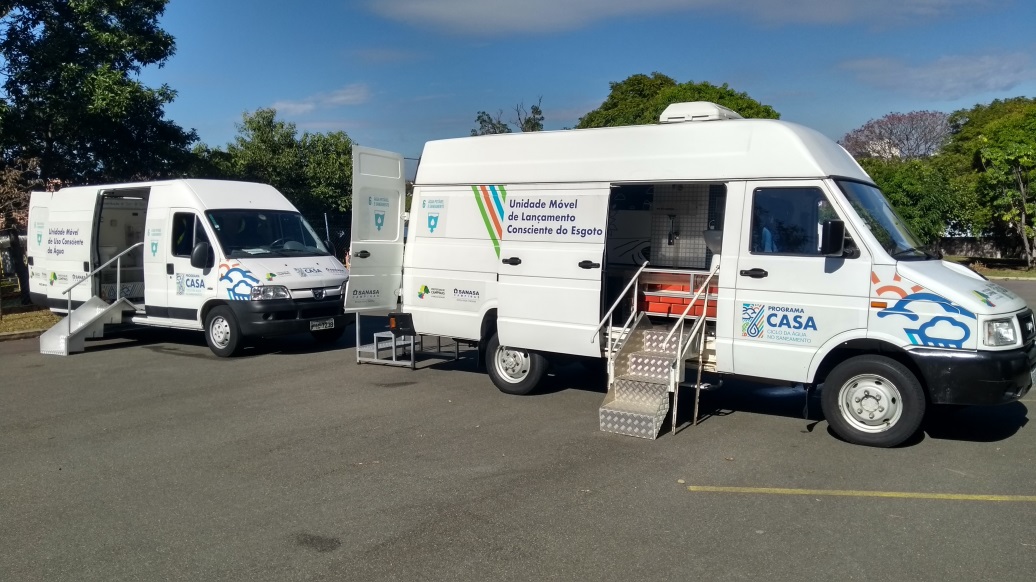 Material e métodos




Em 2016, iniciou-se apenas com a exposição das unidades móveis  em escolas, mas aos poucos, graças à sua versatilidade,  as exposições passaram a ser direcionadas a outros locais tendo como primícia a ideia de que onde há pessoas há clientes para o Programa CASA. 
Aos poucos as atividades foram ampliadas e adicionados ao Programa com palestras e cursos.
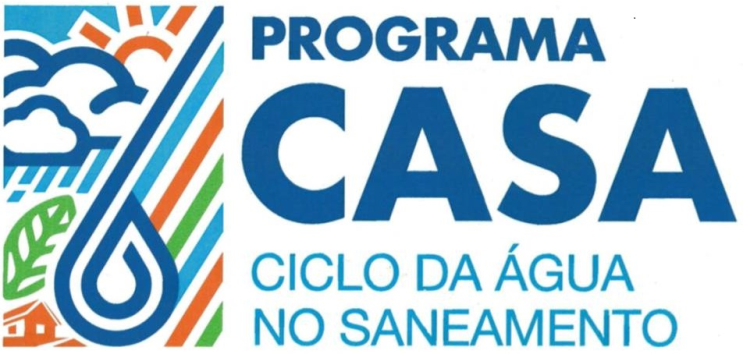 Resultados e discussão
Em 2019, período pré-pandemia, as atividades desenvolvidas pelo Programa CASA se direcionava a públicos diversos. Destacamos trabalhos realizados em locais com alto Índice de Manutenção Corretiva de Esgoto - IMCE.
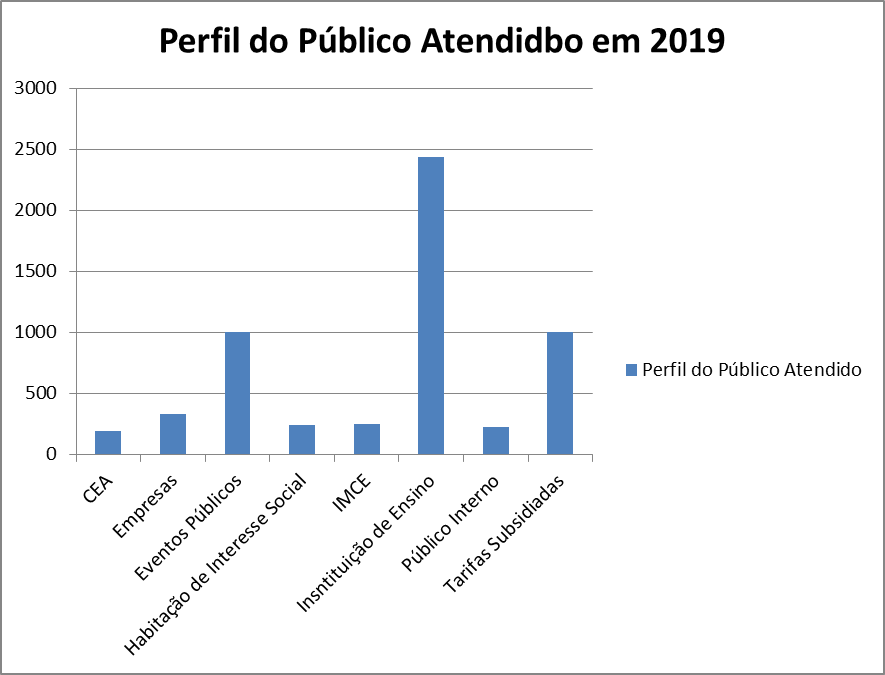 Resultados e discussão
Resultados atividades de 2022, estão todas ligadas ao mau uso da rede de esgoto e seus impactos.
Conclusões

Trabalhos com um viés amplo do Uso Racional da Água, como o que ocorre com o Programa CASA ,é magnifico e apaixonante, que não deixa quem nela se aventura desistir. Aprende-se e conhece muito e melhor uma cidade, o saneamento e a realidade dos munícipes, é estimulante o fato de fazer mais e melhor o seu ofício, pois neste trabalho fica muito claro que estamos servindo a uma comunidade, e que este serviço tem por meta garantir a qualidade e o bem estar de inúmeras vidas, mesmo que em muitos momentos eles não enxerguem.
Referências


SANTOS, L. A.; e Cols. (2019). Educação Ambiental Através da Ludicidade: Uma Proposta para o Saneamento; Exposição de Experiências Municipais em Saneamento, Cuiabá - MT. 49ª. Assembleia Nacional da ASSEMAE. 2019, 14p.
VIEIRA, A. L. F. R.; e Cols. (2017). Ciclo da Água no Saneamento - Oficina com laboratórios móveis de uso consciente da água e lançamento de esgoto; In: XXI EXPOSIÇÃO DE EXPERIÊNCIAS MUNICIPAIS EM SANEAMENTO, Campinas – SP. 47ª. Assembleia Nacional da ASSEMAE. 2017, 12p.
Agradecimentos

Agradeço a equipe do Programa CASA da SANASA,	em especial a Ana Lúcia e José Geraldo, aos colaboradores da SANASA e todos os envolvidos para realização da ASSEMAE.
OBRIGADO!

Luis Antonio dos Santos
programacasa@sanasa.com.br
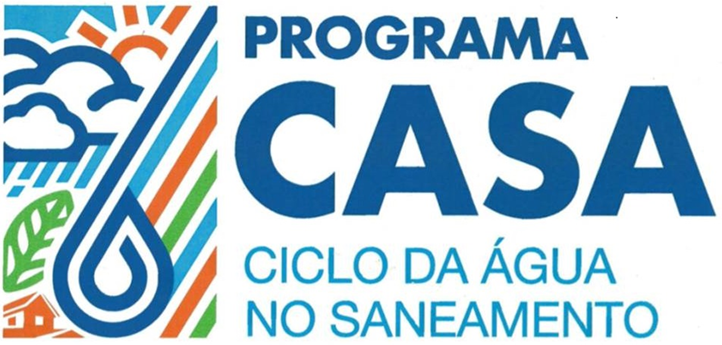 Nome
Cargo/Função
Telefone • e-mail